PROJECT RISK MANAGEMENT(Manajemen Resiko Proyek)(MATA KULIAH MANAJEMEN PROYEK PERANGKAT LUNAK)
Sufa’atin 
Program Studi Teknik Informatika 
Universitas Komputer Indonesia
SUF – MPPL 2014
PENGERTIAN RESIKO PROYEK
2
Risiko proyek merupakan peristiwa negatif yang  dapat mempengaruhi kelangsungan hidup  sebuah proyek

Manajemen Risiko  merupakan  ilmu pengetahuan yang mengidentifikasi, meneliti, dan menjawab serta melanjutkan suatu proyek dan menemukan cara yang terbaik untuk mencapai sasaran hasil proyek. 

Manajemen resiko mempunyai suatu dampak hal positif pada memilih proyek, menentukan lingkup proyek, dan mengembangkan perkiraan biaya dan jadwal realistis.
Manfaat Manajemen Resiko Proyek
3
Dapat mengantisipasi atau menghindari masalah
Mencegah peristiwa-peristiwa yang mengejutkan
Meningkatkan kemampuan untuk bernegosiasi
Dapat memperoleh komitmen pelanggan
Dapat mereduksi pelanggaran jadwal
Dapat mereduksi biaya yang melebihi anggaran yang tersedia
Lingkup Proses Manajemen Resiko Proyek
4
Risk management planning
Risk identification 
Quality risk analysis
Qualitative Analysis
Quantitative Analysis
Risk response planning
Risk monitoring and control
Risk Management Planning (1)
5
Merupakan proses yang memutuskan tentang pendekatan yang akan dilakukan, dan bagaimana melaksanakan kegiatan manajemen resiko untuk suatu proyek.

Masukan :
Faktor-faktor lingkungan organisasi
Aset proses organisasi
Pernyataan cakupan proyek
Rencana manajemen proyek
Risk Management Planning (2)
Informasi yang terkandung dalam dokumen Manajemen Resiko :
Metodologi
Peran & Tanggung Jawab
Dana & Biaya (yang berkaitan dengan resiko)
Kategori Resiko
Kemungkinan dan Pengaruh Resiko
Definisi peluang resiko dan dampaknya
Kategori resiko :
Market Risk
Financial Risk
Technology Risk
People Risk
Structure/Process Risk
6
Risk Management Planning (2)
7
Informasi yang terkandung dalam dokumen Manajemen Resiko :
Metodologi
Peran & Tanggung Jawab
Dana & Biaya (yang berkaitan dengan resiko)
Kategori Resiko
Kemungkinan dan Pengaruh Resiko
Definisi peluang resiko dan dampaknya
Risk Category
8
Market Risk 
Financial Risk
Technology Risk
People Risk
Structure/Process Risk

Tugas 1: Carilah definisi  dan maksud dari kategori risk diatas!
Risk Identification (1)
Merupakan proses mengerti apa kejadian potensial yang mungkin merusak atau meningkatkan proyek tertentu. 
Termasuk menentukan apa saja resiko yang akan mempengaruhi proyek dan mendokumentasikan karakteristik tiap-tiap resiko tersebut. 
Teknik identifikasi resiko :
Interview
Brainstroming
Delphi Technique
Analisis SWOT
Tugas 2: Carilah definisi  dan maksud dari Teknik identifikasi 
resiko  diatas!
9
Risk Identification (2)
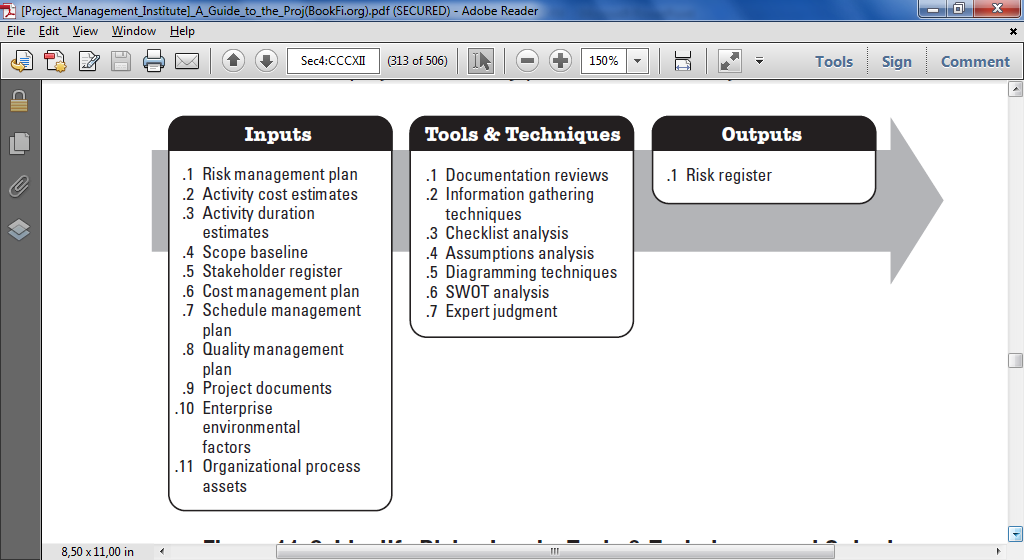 10
Register resiko adalah dokumen yang memuat hasil dari berbagai proses manajemen resiko, sering ditunjukkan dalam table atau format spreadsheet. sebagai alat untuk dokumentasi kejadian resiko yang potensial dan informasi yang berhubungan.
Qualitative Analysis
11
Memberi nilai prioritas pada resiko-resiko proyek untuk dijadikan dasar analisa dan tindakan selanjutnya dengan cara melakukan asesmen dan menggabungkan peluang munculnya resiko dengan dampaknya
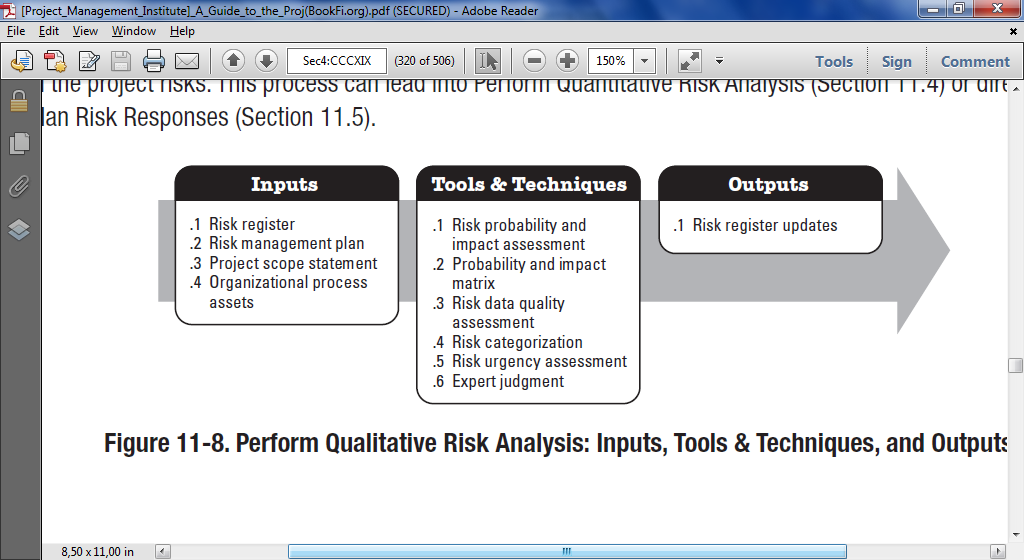 Contoh Probability Impact Matrix (PIM)
12
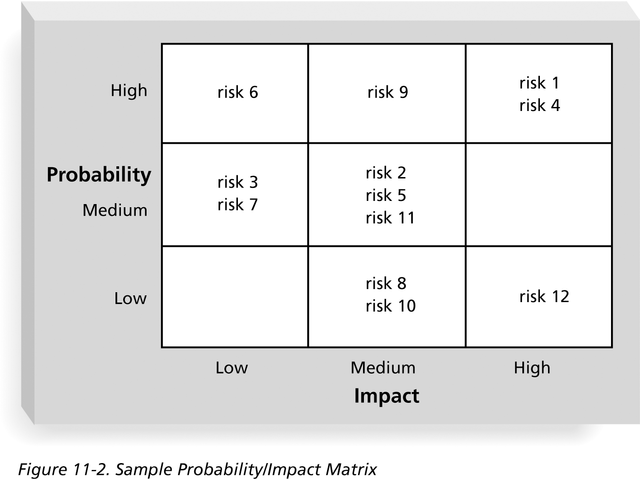 Probability Impact Matrix (PIM) (1)
13
Probability of Failure (Pf)
Source:
Pinto, j.k. 2010, 2ND. ED.
Probability Impact Matrix (PIM) (2)
14
Consequences of Failure (Cf)
Source:
Pinto, j.k. 2010, 2ND. ED.
Calculating A Project Risk Factor
15
Use the project team consensus to determine the scores for each Probability of Failure Category: Maturity (Pm), Complexity (Pc), Dependency (Pd)
Pf = ( Pm + Pc + Pd ) / 3
Determine the scores for each Consequences of Failure Category: Cost (Cc), Schedule (Cs), Reliability (Cr), Performance (Cp).
Cf=( Cc + Cs + Cr + Cp ) / 4

Calculate Overall Risk Factor for the project by using the formula: RF = Pf + Cf - ( Pf * Cf )  
Rule of Thumb:	Low risk	Rf < 0.3
Medium risk	Rf = 0.3 to 0.7
High risk		Rf > 0.7
Calculating A Project Risk Factor (2)
16
Tugas 3 :
Suatu proyek sudah ditentukan nilai probability risiko nya:

Pm = 0.1    Pc = 0.5   Pd = 0.9
Cc = 0.7     Cs = 0.5   Cr = 0.3   Cp  = 0.1

Tentukan nilai risk factor proyek tersebut.
Risk Response Planning
Menyusun opsi dan tindakan untuk memperbesar peluang dan mengurangi ancaman bagi tercapainya tujuan / sasaran proyek.
Menggunakan output dari proses manajemen resiko terdahulu, tim proyek dapat mengembangkan strategi reaksi terhadap resiko yang sering berakibat pada pembaharuan dengan daftar resiko dan rencana manajemen proyek seperti persetujuan perjanjian berhubungan dengan resiko.
Menetapkan :
Tindak lanjut bagi peluang
Tanggapan untuk ancaman
17
Risk Mitigation Strategi
18
Accept Risk
Minimize Risk
Share Risk
Transfer Risk
Use of Contingency Reserves

Tugas 4 : Carilah definisi  dan maksud dari Risk Mitigation 
Strategi  diatas !
Risk Response Planning
Tanggapan :
Strategi untuk ancaman (resiko negatif)
Menghilangkan resiko
Mentransfer resiko kepada pihak lain: misal, melakukan outsourcing untuk pekerjaan yang kurang dikuasai dengan mahir, asuransi, dll
Mitigasi (melakukan tindakan untuk memperkecil  peluang timbulnya resiko negatif )
Strategi untuk peluang (resiko positif)
Eksploitasi
Berbagi dengan pihak yang lebih mampu dalam memanfaatkan peluang
Meningkatkan peluang
Menyusun rencana kontinjensi: Langkah yang akan diambil bila resiko terjadi.
Menerima resiko (positif maupun negatif)
19
20
TERIMA KASIH